Präambel
Wir wollen klima-neutral bis 2030 werden ohne
Mehrkosten
signifikante Verluste an Komfort und Funktion
Zertifikatsausgleich über andere Länder.
und dadurch Vorbild sein.
1
CO2 Fußabdruck der DHBW Karlsruhe
Vorbild ohne Mehrkosten
Die Maßnahmen sollten effizient sein und
sich deshalb möglichst schnell amortisieren

Vorbild kann nur sein
bei Amortisation < 20 Jahren
nicht auf Kosten der Steuerzahler
2
CO2 Fußabdruck der DHBW Karlsruhe
Vorbild ohne signifikante Verluste an Komfort und Nutzen
Die Maßnahmen sollten unsere Standards einhalten

Vorbild kann nur sein
bei Raumtemperatur in Büros > 20° während Nutzung
Beleuchtung von Arbeitsplatz und Fluren gemäß Arbeitsschutz
Rechner-Unterstützung für effiziente Arbeitsleistung (WLAN, Systeme,…)
3
CO2 Fußabdruck der DHBW Karlsruhe
Klimaneutral mit Kompensation?!   für DHBW Karlsruhe
Wärmebedarf Gebäude: 
	- 60 kg CO2 pro Studierender im Jahr
	- 12 € Kompensation bei 200 € pro t CO2

Strombedarf: 
	- 150 kWh pro Studierender im Jahr
	- 8 € Mehrkosten für Grünstrom (20% mehr bzw. 5 Ct pro kWh )
4
CO2 Fußabdruck der DHBW Karlsruhe
Klimaneutral ohne Kompensation?!   für DHBW Karlsruhe
Wärmebedarf Gebäude: 
	- 60 kg CO2 pro Studierender im Jahr
	- entspricht  nur 20L Diesel bzw. Heizöl pro Studierender im Jahr

Strombedarf: 
	- 150 kWh pro Studierender im Jahr
	- entspricht  nur Verbrauch Kühlschrank bzw. Ertrag 1m² Solarmatte im Jahr
5
CO2 Fußabdruck der DHBW Karlsruhe
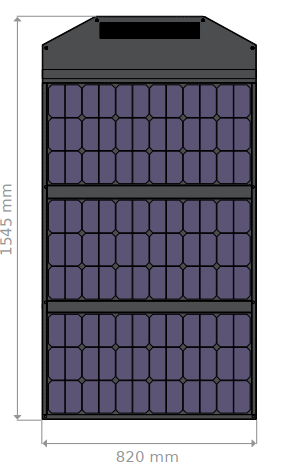 1 Solarmatte > 150 kWh Jahresstrombedarf pro Studi DHBW KA
zum Vergleich: Solar für Windschutzscheibe
	- für Selbstversorgung Camping etc.
	- 180 W Peakleistung 
	- 1,7 kg ,  500 €
Geschätzter Solarertrag 180 kWh im Jahr
Verbrauch für Studium entspricht Kühlschrank
Für Windschutzscheibe
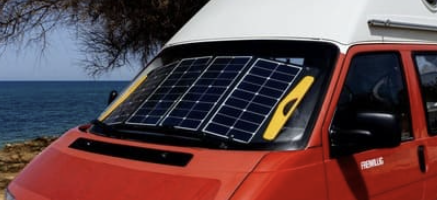 6
CO2 Fußabdruck der DHBW Karlsruhe
CO2-Verbrauch- Strom     Umrechnung auf 3150 Studierende
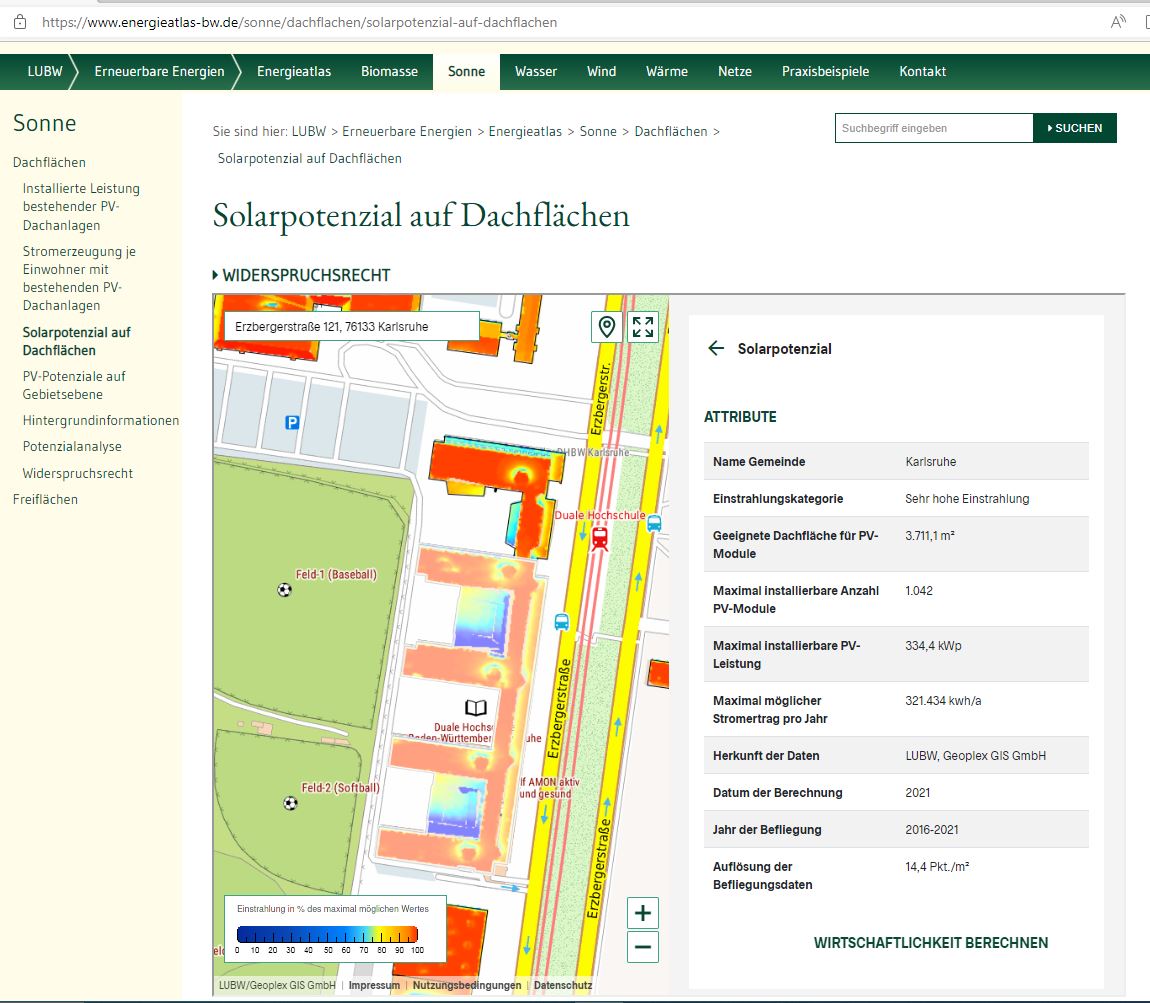 Dimensionierung Photovoltaik für Eigenverbrauch
150 – 200 MWH pro Jahr Solarstrom 
150 kW Peak-Leistung


Kapazität Dachfläche DHBW Karlsruhe
400 kW Peak-Leistung   =  400.000 € Kosten
200 MWh für Mobilität mit BEVs
BEVs als kostenloser Pufferspeicher !
7
CO2 Fußabdruck der DHBW Karlsruhe
Extrem umweltbelastendes Verhalten vermeiden
Vergleich Gebäude Wärme zu Exkursion mit Flugreise
60 kg CO2 pro Studierender  im Jahr für Gebäudewärme
6 t CO2 Äquivalent für Flugreise nach Asien
Faktor 100!! 

1 Exkursion mit 32 Studis nach Asien für nur 10 Tage
          =  Gebäudewärme für (alle) 3200 Studis im Jahr
Sehr hohe Umwelt-Belastung bei geringem Nutzen
8
CO2 Fußabdruck der DHBW Karlsruhe
Effizienz macht den Unterschied
Bäume vor Fassade pflanzen, die sich „natürlich“ mit Wasser versorgen
     statt kostenaufwändige Fassadenbegrünung 
Solar-Anlagen auf versiegelte Flächen wie Dächer und Parkplätze
     statt auf natürliche Freiflächen wie Wiesen oder gar Agrar-Flächen
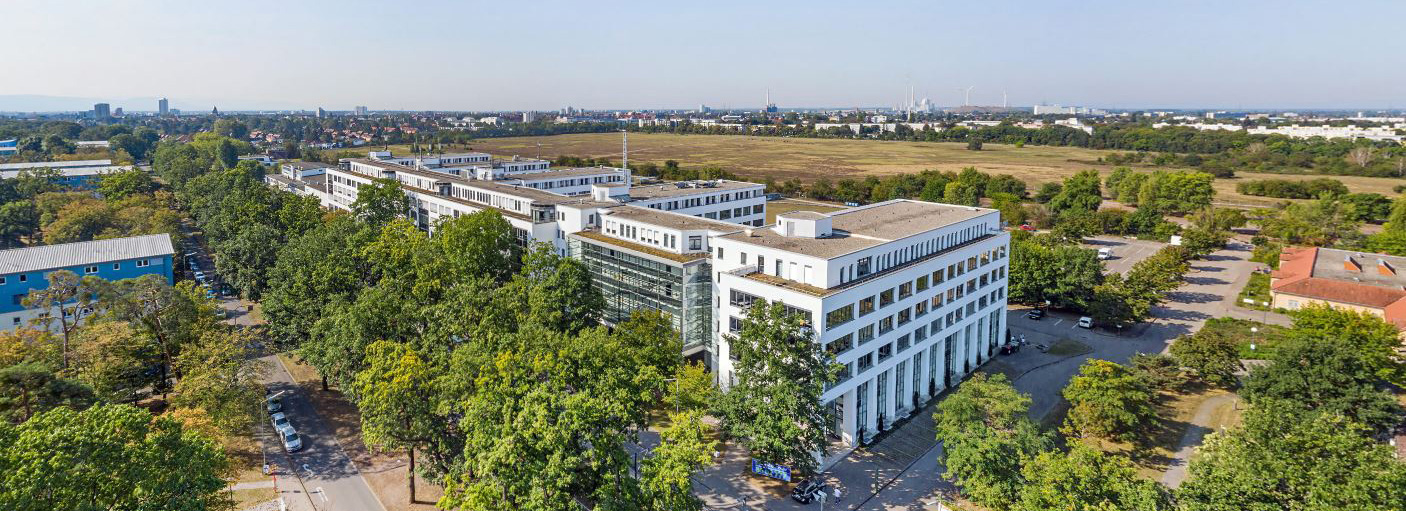 9
CO2 Fußabdruck der DHBW Karlsruhe
Büronutzung mit 40% Homeoffice    oft ungenutzt
42


102


46


102


46


102



118
Gekipptes Fenster
über Heizkörper

wegen
Laserdrucker-Emission?!
Drucker
470
Drucker
485
Effiziente Gebäudenutzung mit 40% Homeoffice     50% weniger CO2
New Work
konzentriert im Homeoffice
offen, kommunikativ in Präsenz
42


102


46


102


46


102



118
Laserdrucker
im Drucker-Raum
470
485
Maßnahmen nur mit Effizienz-Nachweis
CO2-Einsparung und Nutzen
Kosten
Amortisationszeit
12
CO2 Fußabdruck der DHBW Karlsruhe